Філософська аналітика релігійного простору
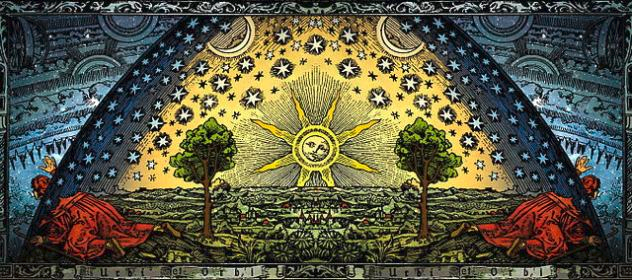 Метою викладання дисципліни «Філософська аналітика релігійного простору»
Формування у бакалаврів навичок феноменологічного та семіолого-герменевтичного аналізу  соціокультурних  явищ, що  мають  місце  у просторі поширення певної релігійної моделі сприйняття оточуючого простору, крізь розвиток у них уявлення про семіотичну природу релігійної свідомості.
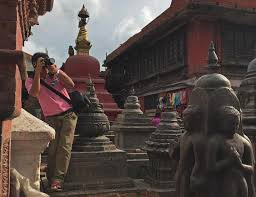 Основними завданнями вивчення  дисципліни  «Філософська  аналітика релігійного простору» є:
засвоєння  студентами  головних  теоретичних  положень  феноменології, герменевтики та семіології та семантики культурного простору; формування навичок герменевтичного аналізу просторових «текстів»;формування  уявлення  про  місце  і  роль  «просторових  «текстів»  у формуванні  суспільної та індивідуальної свідомості, гуманітарного знання та філософії в цілому.
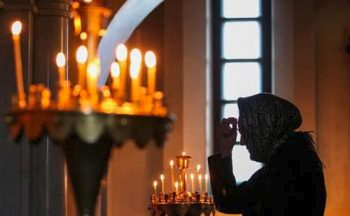 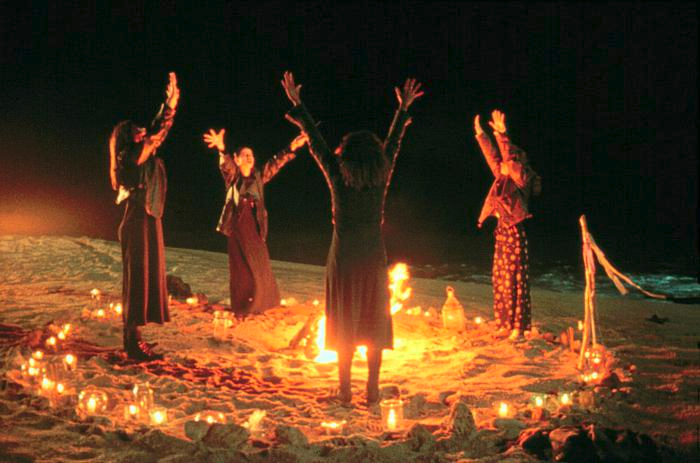 У результаті вивчення навчальної дисципліни студент повинен знати:
основні  етапи  розвитку  філософської  інтерпретації  категорій «простру-часу»; головний   категоріальний апарат   феноменології,   семіології   та герменевтики; основні етапи розвитку культурної семіології;  місце  і  роль «просторових  «текстів»  у  формуванні    суспільної  та індивідуальної  свідомості,  гуманітарного  знання  та  філософії  в  цілому в системі знання у ХХ ст.
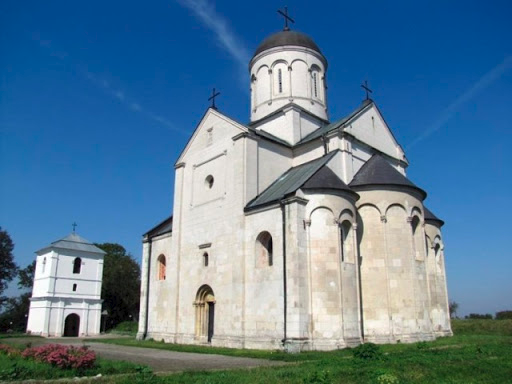 У результаті вивчення навчальної дисципліни студент повинен вміти:
усвідомлено використовувати базові категорії феноменології, семіології та герменевтики;знаходити та  систематизувати  інформацію про  вплив  просторових «текстів» на формування суспільної та індивідуальної свідомості;здійснювати  системний  аналіз  явищрелігійного  буття  на  підґрунтях феноменології, семіології та герменевтики;
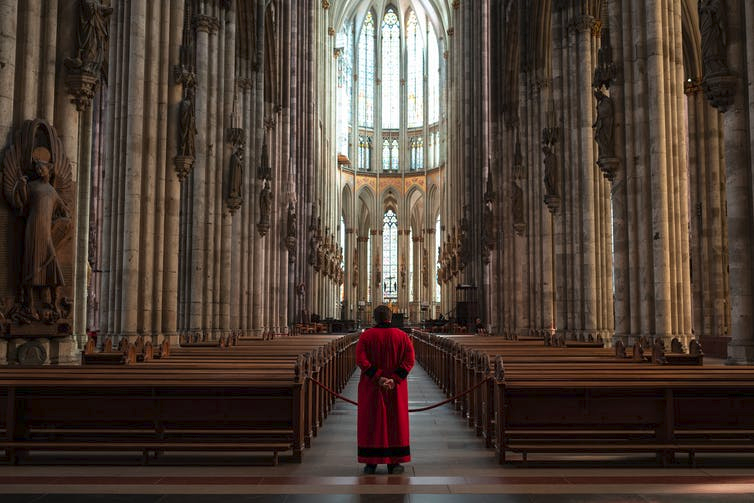 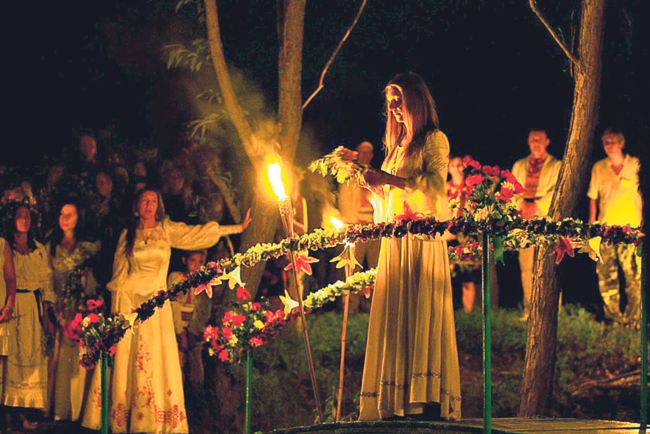